WARMLY WElcome to my class
TEACHER: TRẦN THỊ TRANG
QUOC TUAN PRIMARY SCHOOL
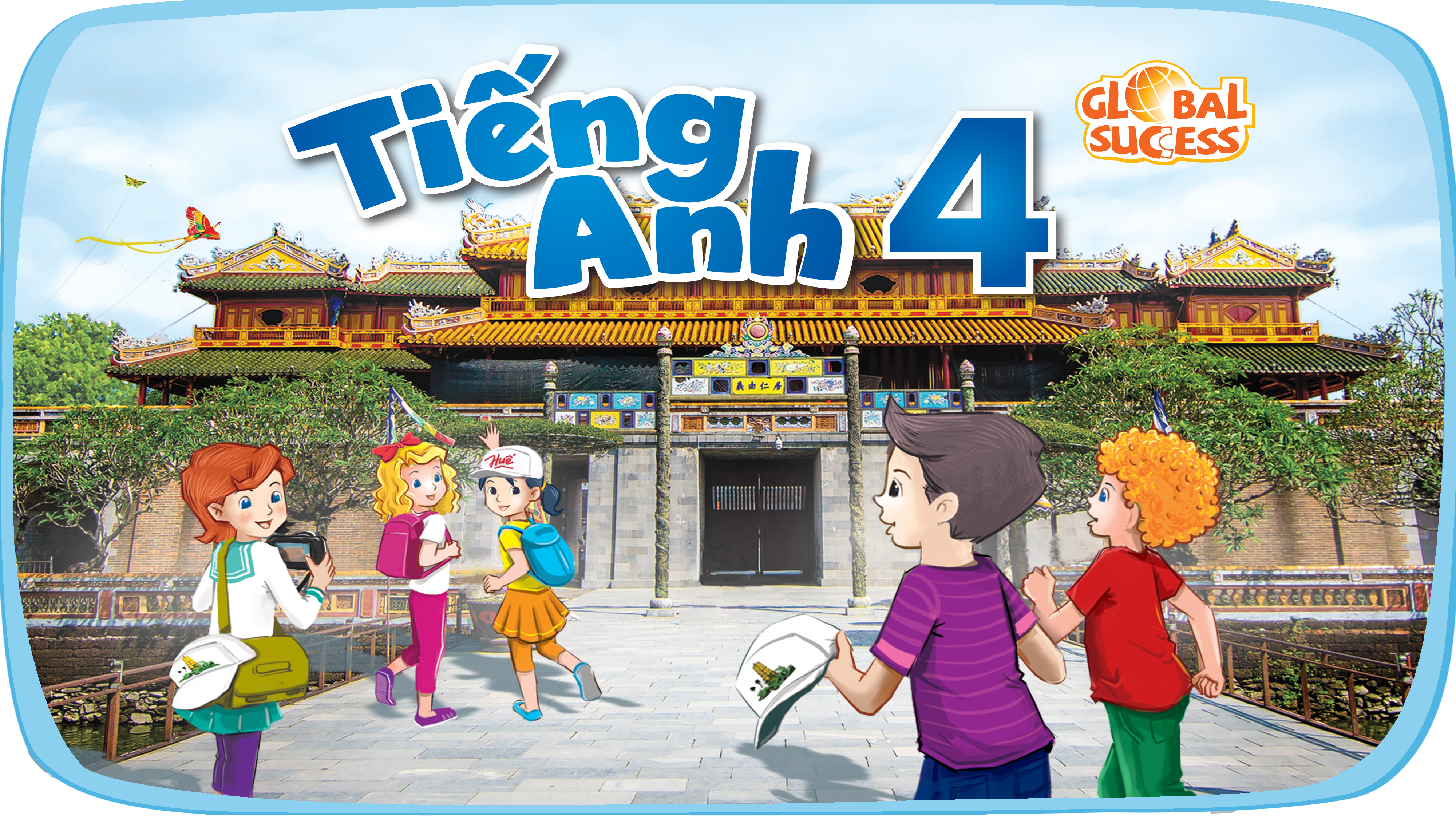 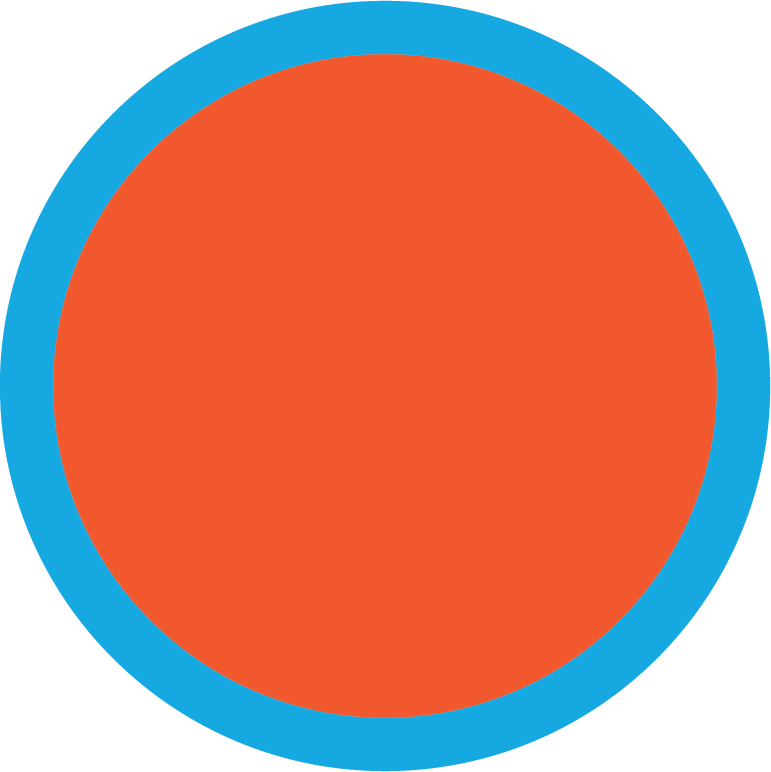 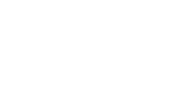 3
My week
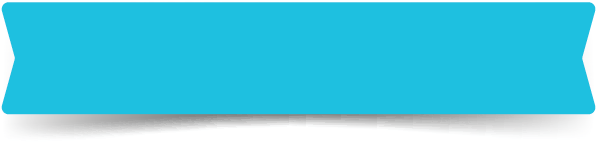 LESSON  2 PERIOD 4
SUNDAY
SUNDAY
MONDAY
SATURDAY
TUESDAY
WEDNESDAY
THURSDAY
FRIDAY
Table of contents
Warm-up and review
01
Let’s sing.
04
Fun corner 
& wrap-up
05
02
Listen and number.
Look, complete and read.
03
01
Warm-up
MIMING GAME
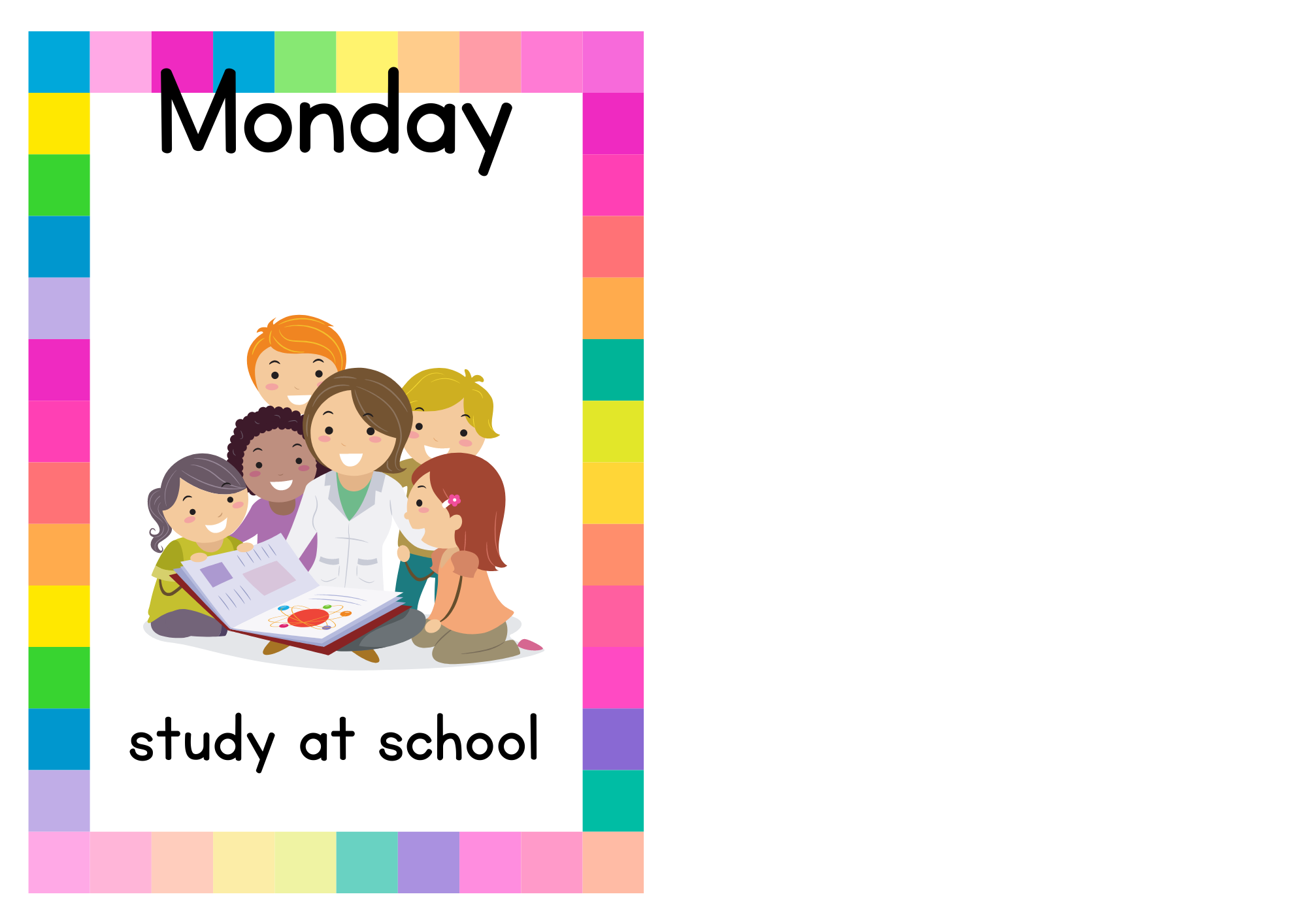 MIMING GAME
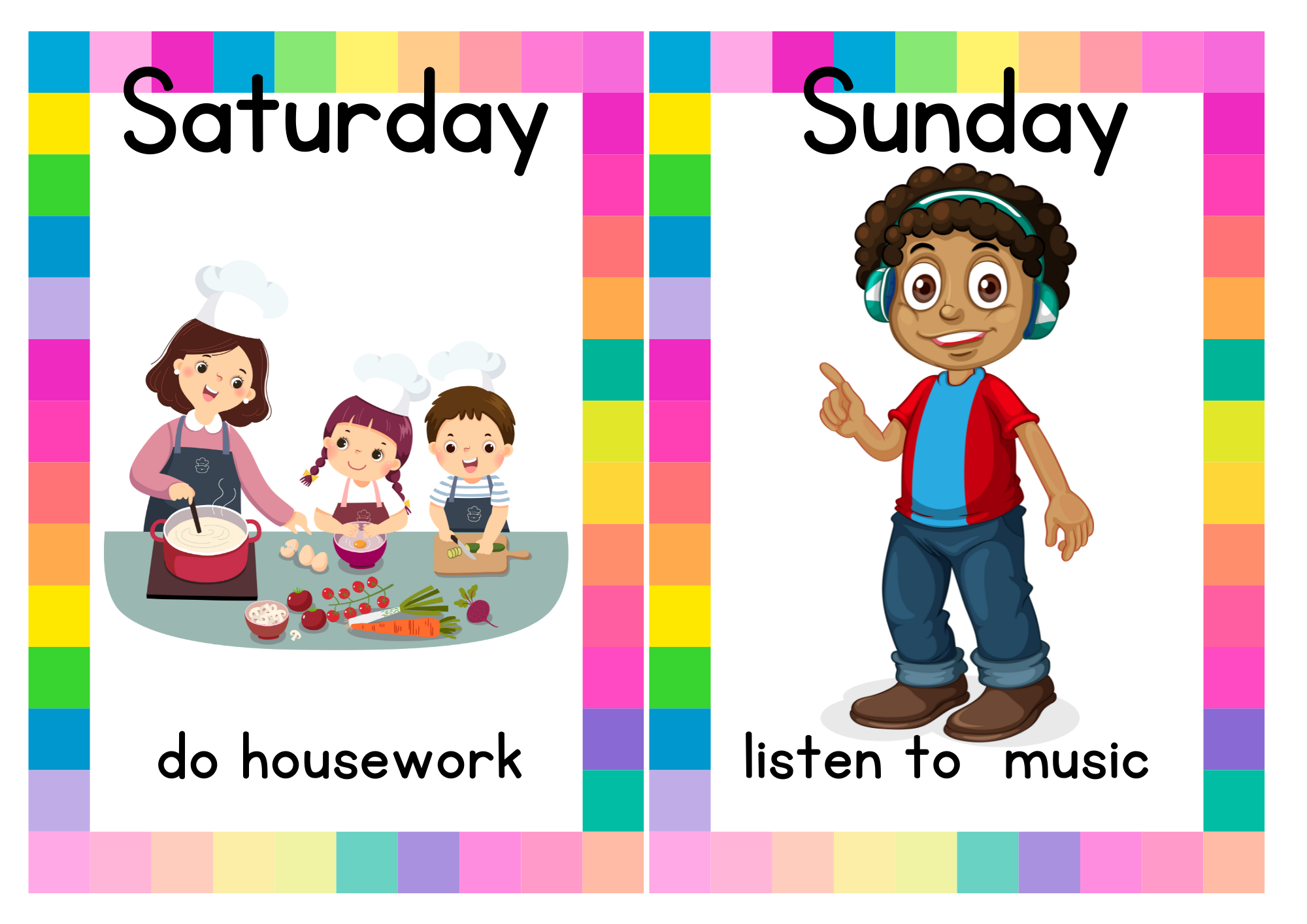 MIMING GAME
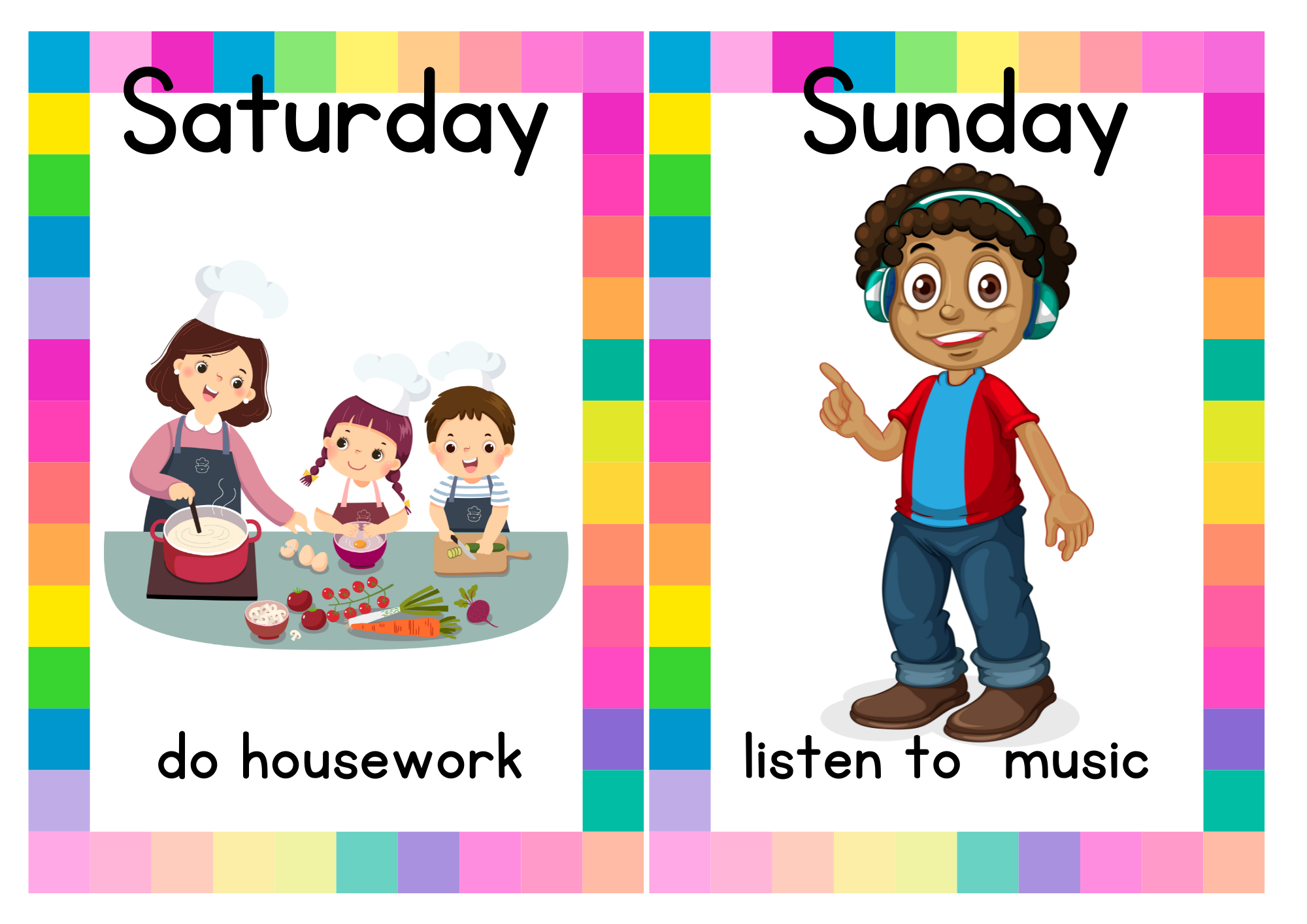 MIMING GAME
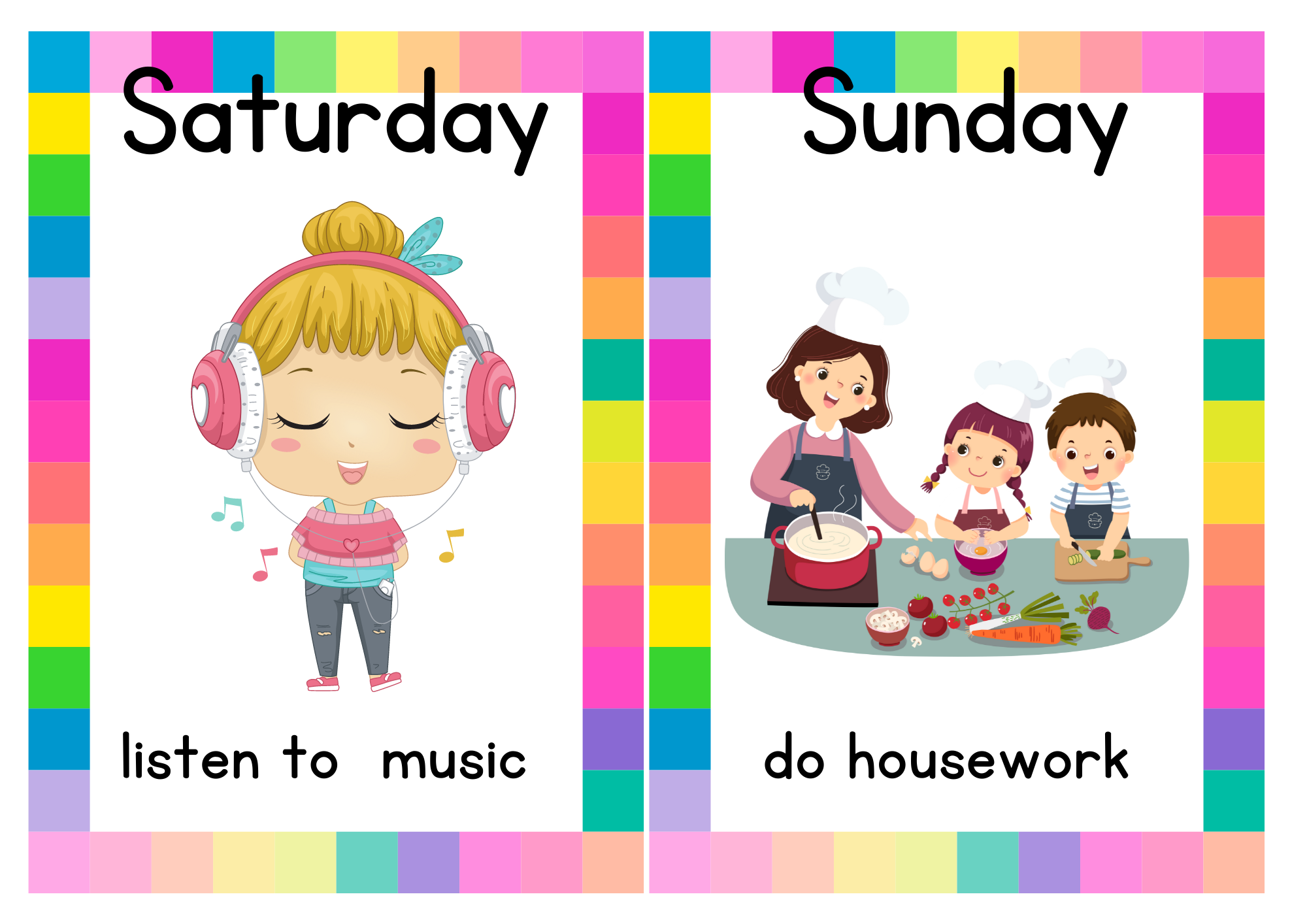 MIMING GAME:
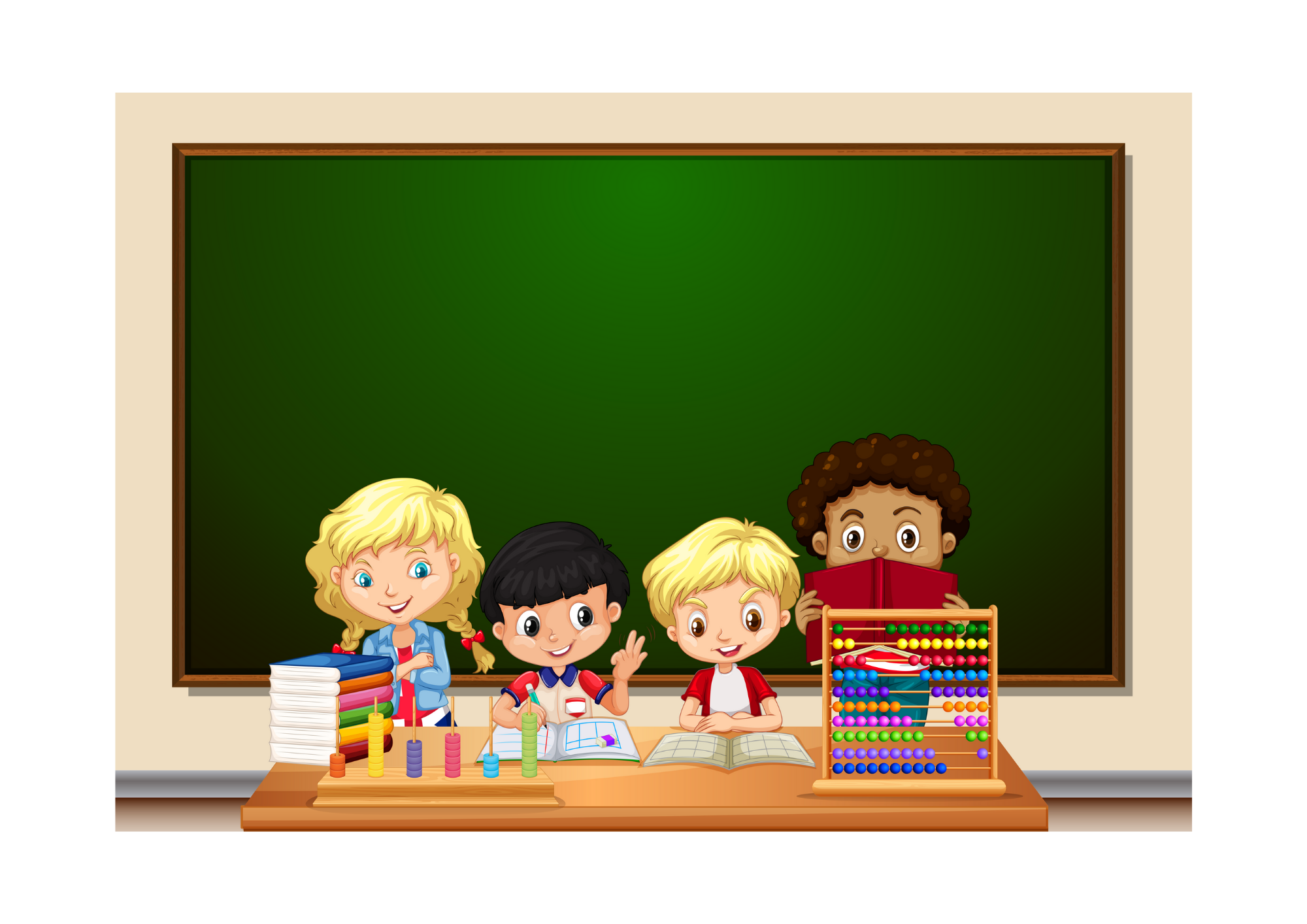 MIMING GAME
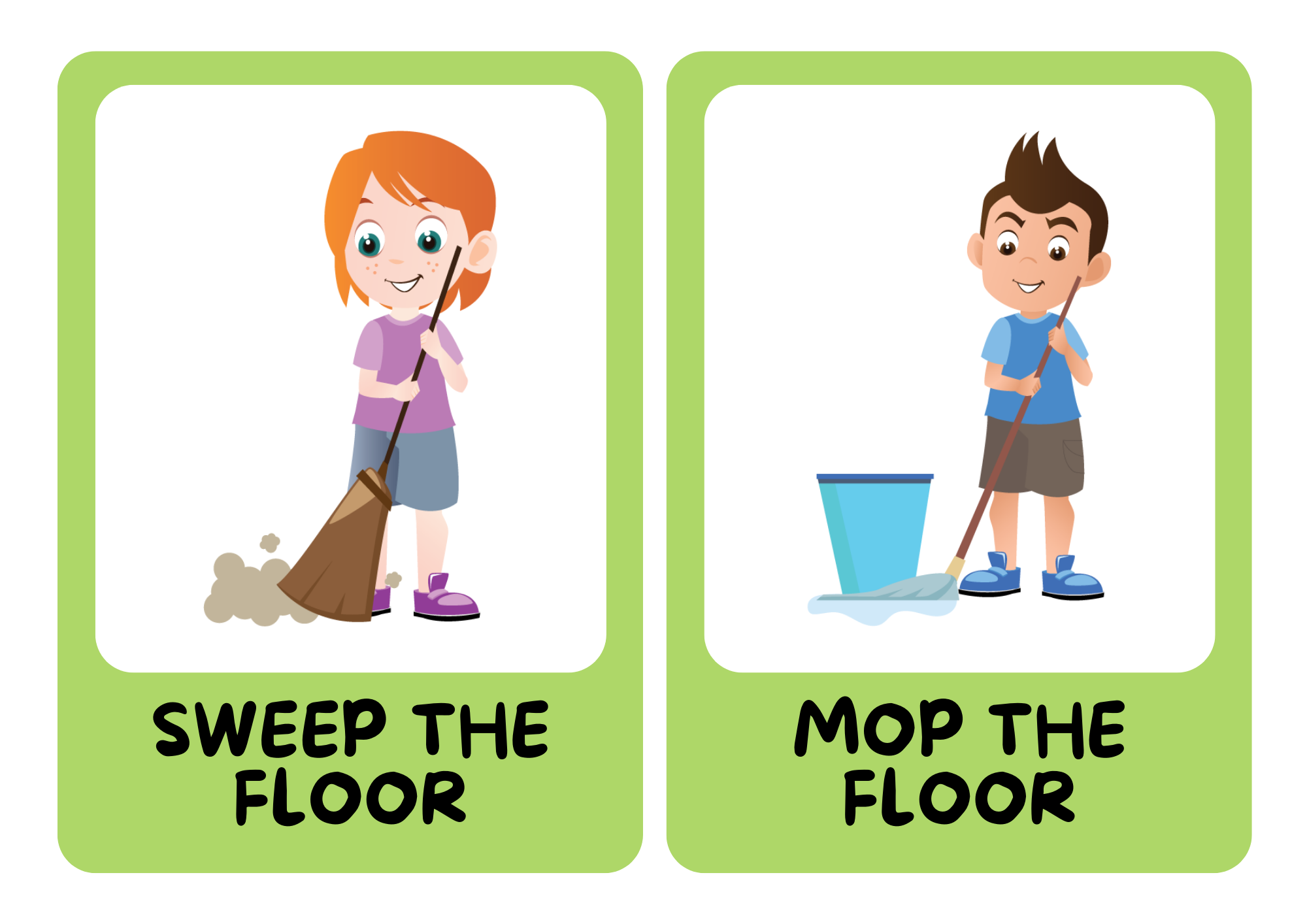 02
Activity 4Listen and number.
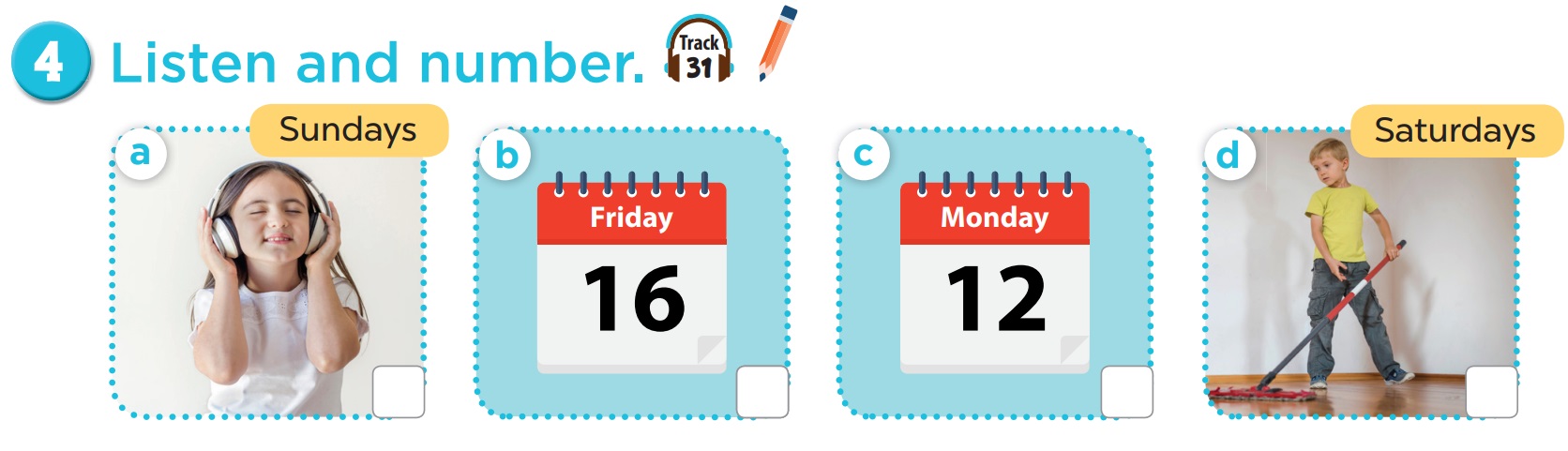 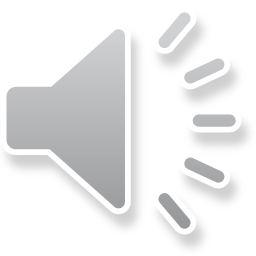 3
1
4
2
03
Activity 5Look, complete and read.
Complete and read aloud.
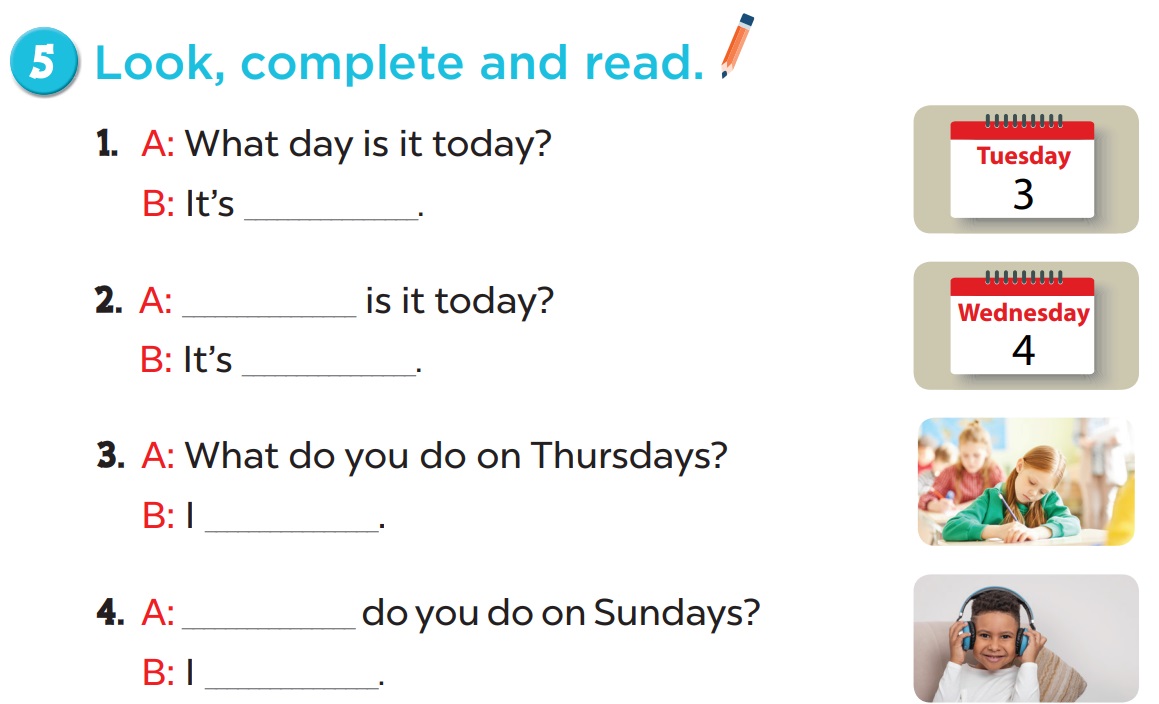 Tuesday
What day
Wednesday
study at school
What
listen to music
04
Activity 6Let’s sing.
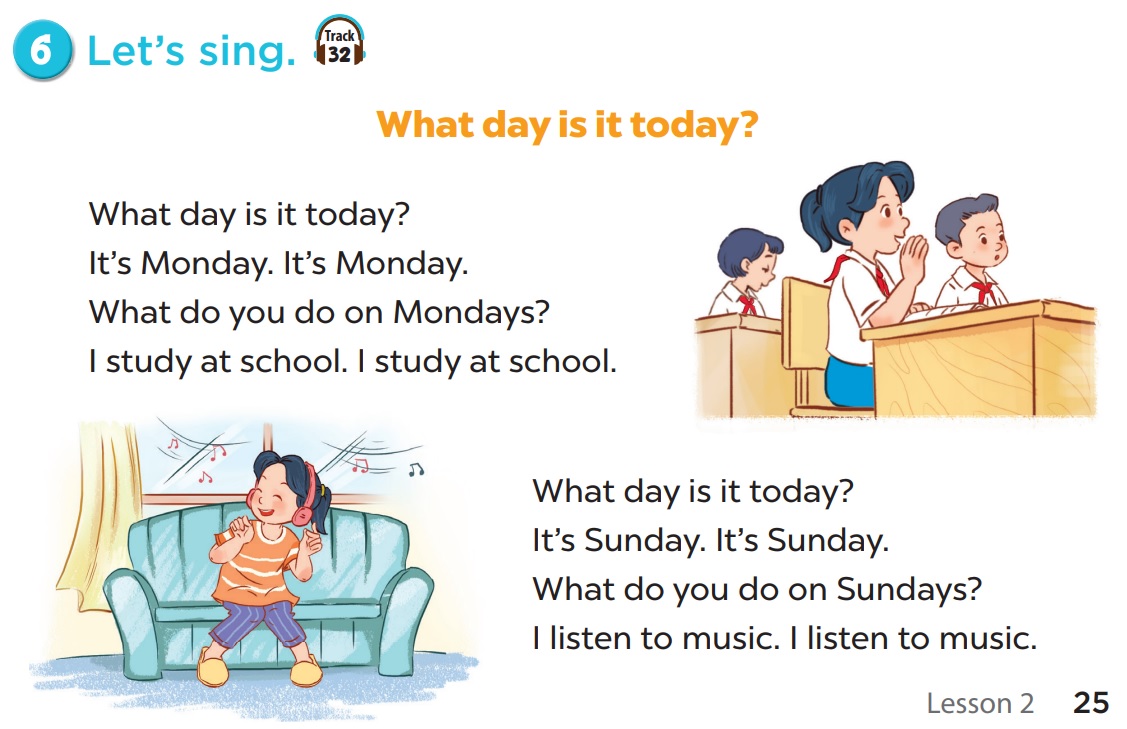 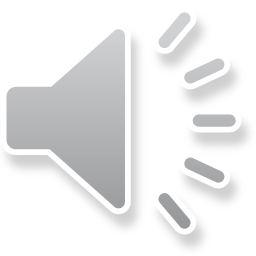 [Speaker Notes: Video hoạt hình: https://www.youtube.com/watch?v=YvH0KYru6h0&list=PL8_ETpRL2xNay3h-a-vBjWhplE1wXFpSJ&index=1]
Clap and sing.
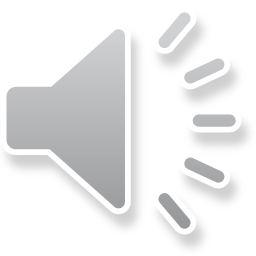 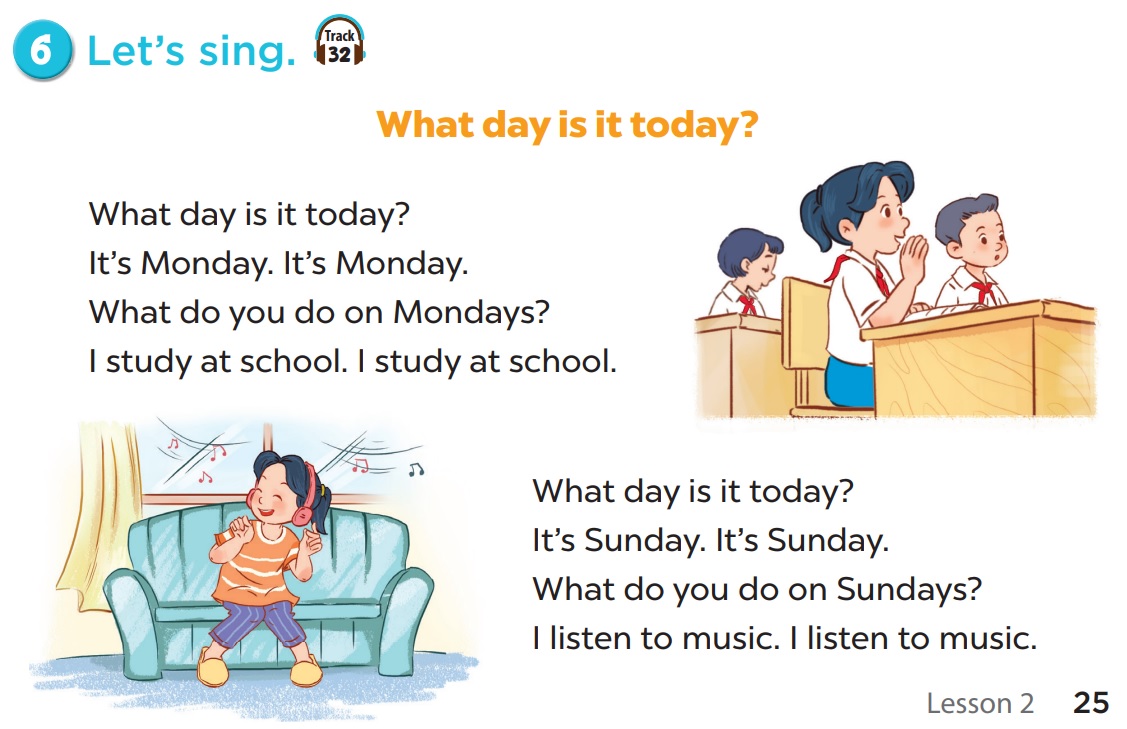 05
Fun corner & wrap-up
WORD SEARCH
Find the word in puzzle.
Words can go any direction.
Words can share letters as they cross over each other.
7 of 7 words placed.
WORD SEARCH
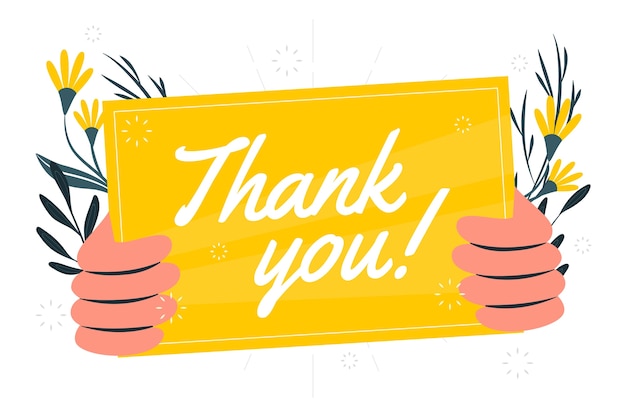